WELCOME TO THE MOB!
All Scripture is breathed out by God and profitable                for teaching, for reproof, for correction, and for training in righteousness, that the man of God may be complete, equipped for every good work. 
2 Timothy 3:16-17 (ESV)
1
Announcements
MOB Website & Resources:  www.ibcmob.net
 
Mid-Atlantic Regional WACMM Conference – Nov 5th
2
Please Rise
Invocation/Prayer
 
Song:
“Holy, Holy, Holy! Lord God Almighty!”
3
[Speaker Notes: Holy! Holy! Holy! speaks of the power of the Holy Trinity. Words from in the hymn are a paraphrase of Revelation 4:1-11. 

Reginald Heber was born in 1783 to a wealthy, educated family. By 17, he was translating Latin classics into English. At 17, he entered Oxford and won two awards for poetry while at University. He became rector of his father’s church near Shrewsbury, England, where he remained for 16 years. Longing to improve the singing in the congregation, he began to write songs, and wrote over 57 over the course of his career. With a deep fondness for India, Heber was appointed Bishop of Calcutta, where he served for three years before getting sick and dying on 3 April, 1826. After his death, his widow came across his Holy! Holy! Holy! Poem and it was published with music in 1861.]
Holy, Holy, Holy! Lord God Almighty!
Author: Reginald Heber
Verse 1 of 4
Holy, holy, holy! Lord God Almighty!Early in the morning our song shall rise to thee.
Holy, holy, holy, merciful and mighty!
God in three persons, blessed trinity!
4
Holy, Holy, Holy! Lord God Almighty!
Author: Reginald Heber
Verse 2 of 4
Holy, holy, holy! All the saints adore thee,
casting down their golden crowns around the glassy sea;
cherubim and seraphim falling down before thee, which wert and art and evermore shalt be.
5
Holy, Holy, Holy! Lord God Almighty!
Author: Reginald Heber
Verse 3 of 4
Holy, holy, holy! Though the darkness hide thee, though the eye of sinful man thy glory may not see, only thou art holy; there is none beside thee, perfect in pow’r, in love, and purity.
6
Holy, Holy, Holy! Lord God Almighty!
Author: Reginald Heber
Verse 4 of 4
Holy, holy, holy! Lord God Almighty!All thy works shall praise thy name in earth, and sky and sea.
Holy, holy, holy! Merciful and mighty!
God in three persons, blessed trinity!
7
Our Study of Isaiah
Last Meeting:
Isaiah 5
Memory Verse: Isaiah 5:20
Dr. Constable’s Notes on Isaiah, 2022 Ed., pp. 49-59

This Meeting:
Isaiah 6
Memory Verse: Isaiah 6:8
Dr. Constable’s Notes on Isaiah, 2022 Ed., pp. 59-69

Refreshment Host:  Small Group B
8
Isaiah Bible Study Schedule for Fall 2022 – Spring 2023as of September 6, 2022
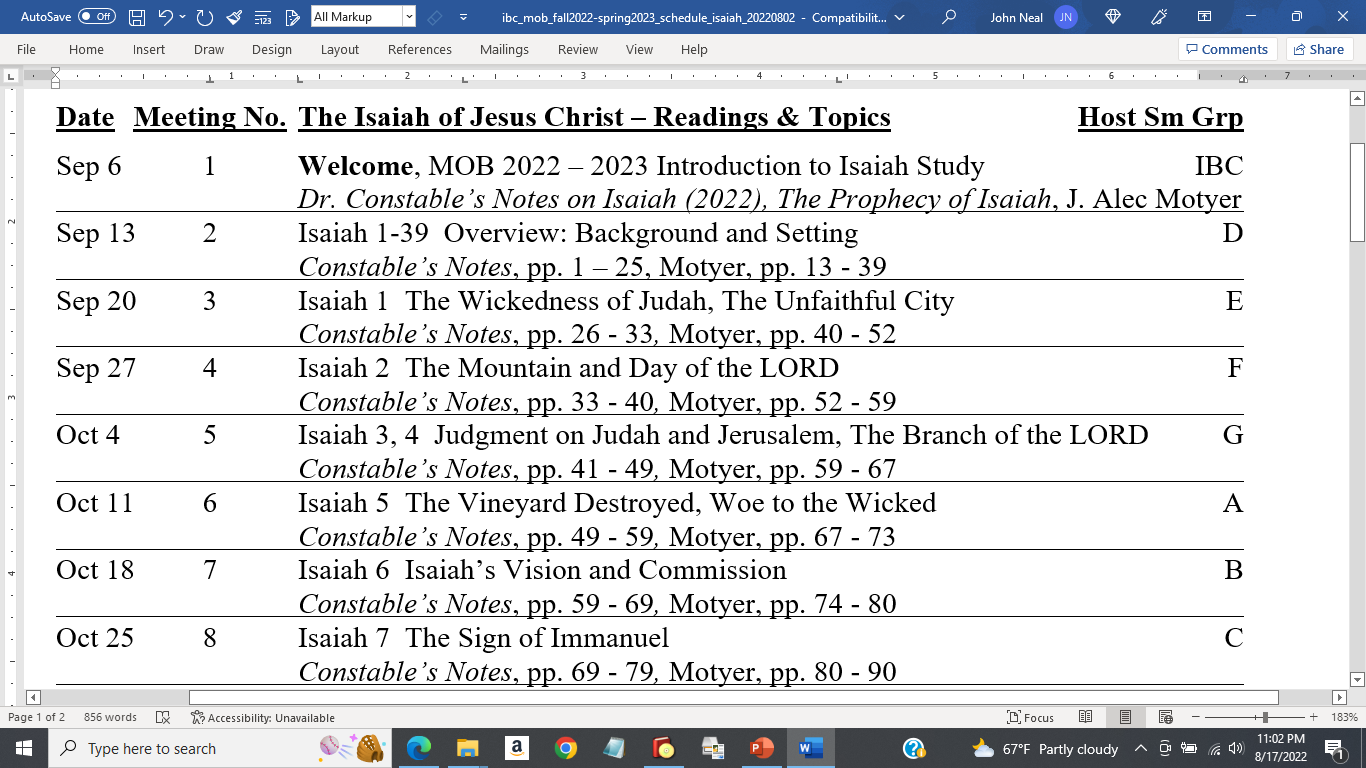 9
Memory Verse
Isaiah 6:8 (NASB)

“And I heard the voice of the Lord saying ‘Whom shall I send, and who will go for us?’ Then I said, ‘Here I am! Send me!”
September 20, 2022
10
Isaiah Outline
11
Bruce Wilkinson and Kenneth Boa, Talk Thru the Bible (Nashville: T. Nelson, 1983), 189.
ISAIAH 6
“Isaiah’s Vision and Commission”
A
Isaiah’s Context: Three Covenants
When Isaiah taught and prophesied, he and all Israel were living in the context of three great covenants initiated by YHWH with His special chosen people. We will see the influence of these covenants throughout the book.
Abraham – land, people, blessing
	Genesis 12:1-3, 15:18-21, 17:1-8

Moses – blessings for obedience, else curses
	Exodus 20, Deuteronomy 28

David – peace, descendant on throne forever
	2 Samuel 7:8-16
A
[Speaker Notes: We live under the New Covenant – a covenant of grace, not Law.
It was inaugurated by death and resurrection of Jesus the Messiah.]
Isaiah’s Vision of the LORD
Speaker:
In the year of King Uzziah’s death I saw the Lord sitting on a throne, lofty and exalted, with the train
of His robe filling the temple. Seraphim were stand-
ing above Him, each having six wings: with two
each covered his face, and with two each covered
his feet, and with two each flew. (Isaiah 6:1-2)

Cross-references:
2 Chronicles 26:22-23
John 12:41
Revelation 4:2
Isaiah
Audience:
Judah &Jerusalem
Time Period:
~740BC
Kings
Temples
Seraphim
Covenant:
A
N/A
All Scripture quotations are from NASB
[Speaker Notes: There is disagreement about where chapter six belongs in Isaiah. Some believe his calling to be a prophet preceded any of his prophecies. We won’t settle that debate tonight, but we will study Isaiah telling his story of reconciliation with God and his calling to be a prophet. (Constable – p. 59, Motyer – p. 75)

Isaiah provides a timestamp for us, in the year king Uzziah died, ~740 BC and contrasts the death of earthly king, Uzziah, with the heavenly, eternal king. He dates his prophetic calling by a death, unlike any other prophet, and he does this twice – see Isaiah 14:28. (Motyer p. 75)

Isaiah sees the Lord sitting on a throne, high and lifted up – think of the words he uses to describe his vision, robes, a throne, attendants, all meant to give a sense of majesty, but no description of the Lord. Chapter six provides a great transition to chapters 7-39, because it shows how the sinful nation could become the LORD’s servant, by looking to Yahweh and allowing Him to deal with her sin, as Isaiah did. (Constable p. 60, Motyer p. 76)

Seraphs are angels who continually worship the Lord. In Isaiah’s vision, they flew around the throne where the Lord was seated and sang His praises (Got Questions website). They were positioned above the seated Lord waiting to serve Him. Seraphim, which probably means “burning ones,” is usually the Hebrew word that describes snakes, so they may have been dragon-like creatures who covered their eyes, to protect them from the glory of God, and their feet, which were symbolically unclean.  (Constable p. 62)]
Isaiah’s Vision of the LORD
Speaker:
And one called out to another and said, “Holy, Holy,
Holy, is the LORD of armies. The whole earth is full of his glory.” And the foundations of the thresholds trembled at the voice of him who called out, while the temple was filling with smoke. (Isaiah 6:3-4)

Cross-references:
Leviticus 11:44a; 11:45; 19:2; 20:26
Revelation 4:8
Seraph #1
Audience:
Seraph #2,
Isaiah
Time Period:
~740BC
Holy, Holy, Holy
Covenant:
A
N/A
All Scripture quotations are from NASB
[Speaker Notes: The seraphim call out to one another the supreme holiness of LORD. It is the only thing capable of filling the whole earth and the only attribute in the OT which has to be cubed (Holy-Holy-Holy) in order to accurately express its worth and magnitude. (Motyer p. 17) The triple repetition of holiness indicated that Yahweh’s holiness is superior to all others, the greatest possible, and complete. “God’s glory is His manifested holiness,” and his glory was not restricted to the throne room or heaven. The seraphim’s praise of God was so powerful it shook the heavenly temple to its foundations. (Constable p. 63)]
Isaiah’s Uncleanliness
Speaker:
Then I said, “Woe to me, for I am ruined! Because I am a man of unclean lips, And I live among a people of unclean lips; For my eyes have seen the King, the LORD of armies.” Then one of the seraphim flew to me with a burning coal in his hand, which he had taken from the altar with tongs. (Isaiah 6:5-6)

Cross-references:
Leviticus 14:1-32
Ezekiel 16:23-27
Matthew 8:1-4
Isaiah
Audience:
YHWH,
Seraphim
Time Period:
~740BC
Woe - exclamation of misfortune
Unclean vs Holy
Altar - sacrifice
Covenant:
A
Moses
All Scripture quotations are from NASB
[Speaker Notes: In the presence of the supremely holy God, Isaiah’s terrified. He knows his lips are unclean, his sinful condition is obvious before God, and he pronounces woe on himself. With unclean lips, he is unfit to use them to praise or speak for God. God is holy and Isaiah and the Jews are unclean. Seeing God for who He is helps contrast our sinful nature we we can see ourselves more accurately and evaluate our condition. (Constable p. 64)

At God’s command, it is always at His initiative that we draw near to Him, a seraphim flies to Isaiah holding a burning coal from the altar. Animals were sacrificed on altars, thus applying the sacrifice to Isaiah’s lips. Ultimately, all sin is forgiven because of sacrifice. (Constable p. 64)

Isaiah already believed in God, but needed cleansing before he would be suited for God’s service.]
Isaiah’s Cleansing
Speakers:
He touched my mouth with it and said, “Behold, this has touched your lips, and your guilt is taken away and atonement is made for your sin.” Then I heard the voice of the Lord, saying, “Whom shall I send, and who will go for Us?” Then I said, “Here am I. Send Me!” (Isaiah 6:7-8)

Cross-references:
Leviticus 5; 11:44; 16
1 John 1:7; 2:2
Seraphim,
YHWH, Isaiah
Audience:
Isaiah, YHWH
Time Period:
Atonement = reconciliation
Who will go for Us?
~740BC
Covenant:
A
N/A
All Scripture quotations are from NASB
[Speaker Notes: A burning coal touches Isaiah’s lips and transfers its purity to him. Instantaneously, Isaiah’s guilt it taken away and his sin atoned for, which is remarkable, because normally, you touch something impure and it transfers its impurity to you – it foreshadows the new covenant. The new idea is that a very holy and pure object can transfer its purity to him. Isaiah is not destroyed by God’s holiness, but instantaneously transformed by it. (Constable p. 65, Motyer p. 78)

Jesus touched people with various skin diseases, such as leprosy, and the deceased, and instead of receiving their impurities, like the coal, he transferred his purity, his holiness, to them, and in the process, healed them instantly. (The Leper’s Prayer, Matthew 8:1-4; Resurrecting Jarius’ Deceased Daughter Luke 8: 40-56; Healing the Woman with the 12 year bleeding condition, Luke 8:42b-48) 

“The immediate effect of atonement is reconciliation.” (Motyer p. 78) Isaiah had heard the praises of the seraphim while unclean, but now that he is cleansed and his sins atoned for, he hears the Lord’s voice. And the Lord asks of those present in throne room if there is a volunteer available to serve Him. (Constable p. 65)

“Here in this matchless passage we find the reason why so few are willing to serve God. They need above all the conviction of sin. Only when a man has been convicted of sin and has understood that the Redeemer has borne the guildt of his sin is he willing and ready joyfully to serve God, to go wherever God may call him.” (Constable p. 66)]
Isaiah’s Commission
Speaker:
And He said, “Go, and tell this people: ‘Keep listening, but do not understand; And keep on looking, but do not gain knowledge.’ Make the hearts of this people insensitive, their ears dull, and their eyes blind, so that they will not see with their eyes, hear with their ears, understand with their hearts, and return and be healed.” (Isaiah 6:9-10)

Cross-references:
Matthew 13:15
Luke 8:10
John 12:42
YHWH
Audience:
Isaiah
Time Period:
~740BC
Tough message
Covenant:
A
Moses
All Scripture quotations are from NASB
[Speaker Notes: At first glance, Isaiah’s message for the Jews was odd – tell people not to understand, harden their hearts, and be spiritually blind. Verse 9 emphasizes the outer faculties (hearing and seeing) and inner ones (understanding and discerning). Verse 10 arranges them in a mirrored structure (heart, ears, eyes, eyes, ears, heart), emphasizing a total inability comprehend the message. 

In Mark 4:10-12, Jesus explains the purpose of his parables to the Twelve apostles. They had asked him about the parable of the of the sower, and Jesus assured them that the mystery of the kingdom of God has been given to them, but to those on the outside, everything was expressed in parables to they wouldn’t understand, repent, and be forgiven.]
Isaiah’s Commission
Isaiah 6:9-10
“Isaiah’s job was to take a message of light to the people. Light merely reveals the blindness of the people. In darkness they do not know if they are blind or not.” 
(J. Vernon McGee)

“God was not ruling out the possibility of repentance from the start. He was letting His prophet see beforehand what the outcome of his ministry would be… The Israelites in Isaiah’s day had already hardened their hearts against the LORD, and His payback to them had already begun when Isaiah received his commission.” (Constable)

“If hearers are resistant to the truth, the only recourse is to tell them the truth yet again, more clearly than before. The imperatives of these verses must, therefore, be seen as expressing an inevitable outcome of Isaiah’s ministry.” (Motyer)
A
[Speaker Notes: At first glance, Isaiah’s message for the Jews was odd – tell people not to understand, harden their hearts, and be spiritually blind. Verse 9 emphasizes the outer faculties (hearing and seeing) and inner ones (understanding and discerning). Verse 10 arranges them in a mirrored structure (heart, ears, eyes, eyes, ears, heart), emphasizing a total inability comprehend the message. 

In Mark 4:10-12, Jesus explains the purpose of his parables to the Twelve apostles. They had asked him about the parable of the of the sower, and Jesus assured them that the mystery of the kingdom of God has been given to them, but to those on the outside, everything was expressed in parables to they wouldn’t understand, repent, and be forgiven.]
Isaiah’s Commission
Isaiah 6:9-10
John (12:40) again quoted from Isaiah (6:10) to explain that the nation as a whole was unable to believe. Because they constantly rejected God’s revelation, He had punished them with judicial blindness and deadened… hearts. People in Jesus’s day, like those in Isaiah’s day, refused to believe. They “would not believe” (John 12:37); therefore they could not believe (v39). (Bible Knowledge Commentary)

“When I was a boy in Oklahoma, I used to have to milk a stubborn old cow. When it grew dark early in the evenings, I would have to take a lantern out to the barn with me. When I reached the corn crib two things would happen. The rats ran for cover - I could hear them taking off – and the little birds that were roosting up in the rafters would begin to twitter around and sing. The presence of the light caused one to flee and the other to sing. Now, did the light make a rat a rat? No. He was a rat before the light got there. The light only revealed that he was a rat. When the Lord Jesus came into the world, He was the Light of the world. In His presence two things happened: He caused the birds to sing and the rats to run. (J. Vernon McGee)
A
[Speaker Notes: At first glance, Isaiah’s message for the Jews was odd – tell people not to understand, harden their hearts, and be spiritually blind. Verse 9 emphasizes the outer faculties (hearing and seeing) and inner ones (understanding and discerning). Verse 10 arranges them in a mirrored structure (heart, ears, eyes, eyes, ears, heart), emphasizing a total inability comprehend the message. 

In Mark 4:10-12, Jesus explains the purpose of his parables to the Twelve apostles. They had asked him about the parable of the of the sower, and Jesus assured them that the mystery of the kingdom of God has been given to them, but to those on the outside, everything was expressed in parables to they wouldn’t understand, repent, and be forgiven.]
Isaiah’s Commission
Speaker:
Then I said, “Lord, how long?” And He answered, “Until cities are devastated and without inhabitant, houses are without people and the land is utterly desolate, the LORD has completely removed people, and there are many forsaken places in the midst of the land. (Isaiah 6:11-12)

Cross-references:
Jeremiah 11:17
Jeremiah 32:30-33
Isaiah, YHWH
Audience:
YHWH, Isaiah
Time Period:
~740BC
Devastation
Deportation
Desolation
Covenant:
Moses
A have
All Scripture quotations are from NASB
[Speaker Notes: The message Isaiah would convey would undoubtedly be tough for him. He asked God how long he would have to preach the message and the people ignore it. God didn’t tell him how long he would have to preach it, just that Isaiah would have to do so until the full extent of God’s judgment upon His unresponsiveness people, had come. They would pay the penalty for resisting God; military defeat and exile from the Promised Land. (Constable p. 68) God predicts that cities and land will be devastated and emptied – verse 11. God predicts that people will be deported – verse 12. Lastly, God predicts a time of wasting, all because they heard and refused the word of the Lord. (Motyer, p. 79)]
Isaiah’s Commission
Speaker:
“Yet there will still be a tenth portion in it, and it will again be subject to burning, like a terebinth or an oak whose stump remains when it is cut down. The holy seed is its stump.” (Isaiah 6:13)

Cross-reference:
Job 14:7
YHWH
Audience:
Isaiah
Time Period:
Remnant
Rebirth
~740BC
Covenant:
Moses
All Scripture quotations are from NASB
[Speaker Notes: Despite the severity of the judgments pronounced on the people, there is hope. God, in His sovereign plan and purpose, preserves a remnant, as He has always done. The “tenth portion” referenced here probably refers to the remnant left in the land when Nebuchadnezzar took the people captive to Babylon. (Constable p. 69)

Oaks in the Bible typically symbolize knowledge, understanding, strength, firmness, and potency. Many times they serve as a metaphor for God Himself. God describes stump sprouts as the perfect example of His regeneration of His people. His people will be cut down. They will be devastated, deported, and desolated, but they will not die out. A remnant will return just as the stump sprout shoots to life. And for many tree species, stump sprouts are a natural way to regenerate trees. Stump sprouts appear when a small number of godly exiles under the leadership of Zerubbabel, Ezra, and Nehemiah, return to the land and re-establish the nation. (Constable, p. 69)

The initial “holy seed” was the faithful remnant God preserved. But the ultimate “holy seed” would be Messiah, who would arise out from the chastened nation. (Constable, p. 69)]
Summary of Ch. 6
Isaiah sees YHWH in His throne room and immediately understands his helpless position before a holy, holy, holy GOD.

YWHW sends a seraph to touch his lips with a coal from the altar. Animals were sacrificed on altars – thus the coal applies the sacrifice to Isaiah’s lips.

YHWH explains the devastation, deportation, and desolation that Isaiah will proclaim to the people, and YHWH reminds him that a remnant remains.
For Discussion and Application
Verses 1-4 describe Isaiah’s vision of the Lord. How does it compare with your vision? Our culture’s?

Verse 3 describes the Lord as holy, holy, holy. Knowing the Lord calls us to be holy, as He is holy, how are you growing in holiness and what can you do this week to inspire more growth? 

In what ways does the Lord fill your temple? What must change for Him to fill more of it? 

In what ways do you have “unclean lips?” How is the Lord calling you to repent from the sins of gossip, slander, lying, etc?
For Discussion and Application
In verse 5, Isaiah realizes he is undone before a holy God. Who do people typically compare themselves to when discussing their sin? How might your life change if you contrasted your sin against the holiness of the Lord?

The Lord cleansed Isaiah’s lips so He could use them to share his message of judgment. What has the Lord redeemed in your life that He can now use for His service?

When and where have you asked the Lord to send you for His service? Where does the Lord need you to serve Him?
For Discussion and Application
Where in your life do you “keep on listening” to the Lord’s words without responding or repenting? Where do you need to apply your  knowledge of the Bible in a new, sincere way? 

Eyes that don’t see, ears that don’t hear, and hearts that don’t understand, describe people unable to comprehend the Lord’s message. What needs to be removed from your eyes so you can see clearly? What needs to be removed from your ears? 

How is the stump a fitting metaphor for the remnant preserved by the Lord?
Our Study of Isaiah
This Meeting:
Isaiah 6
Memory Verse: Isaiah 6:8
Dr. Constable’s Notes on Isaiah, 2022 Ed., pp. 59-69

Next Meeting:
Isaiah 7
Memory Verse: Isaiah 7:14
Dr. Constable’s Notes on Isaiah, 2022 Ed., pp. 69-79

Refreshment Host:  Small Group C
27